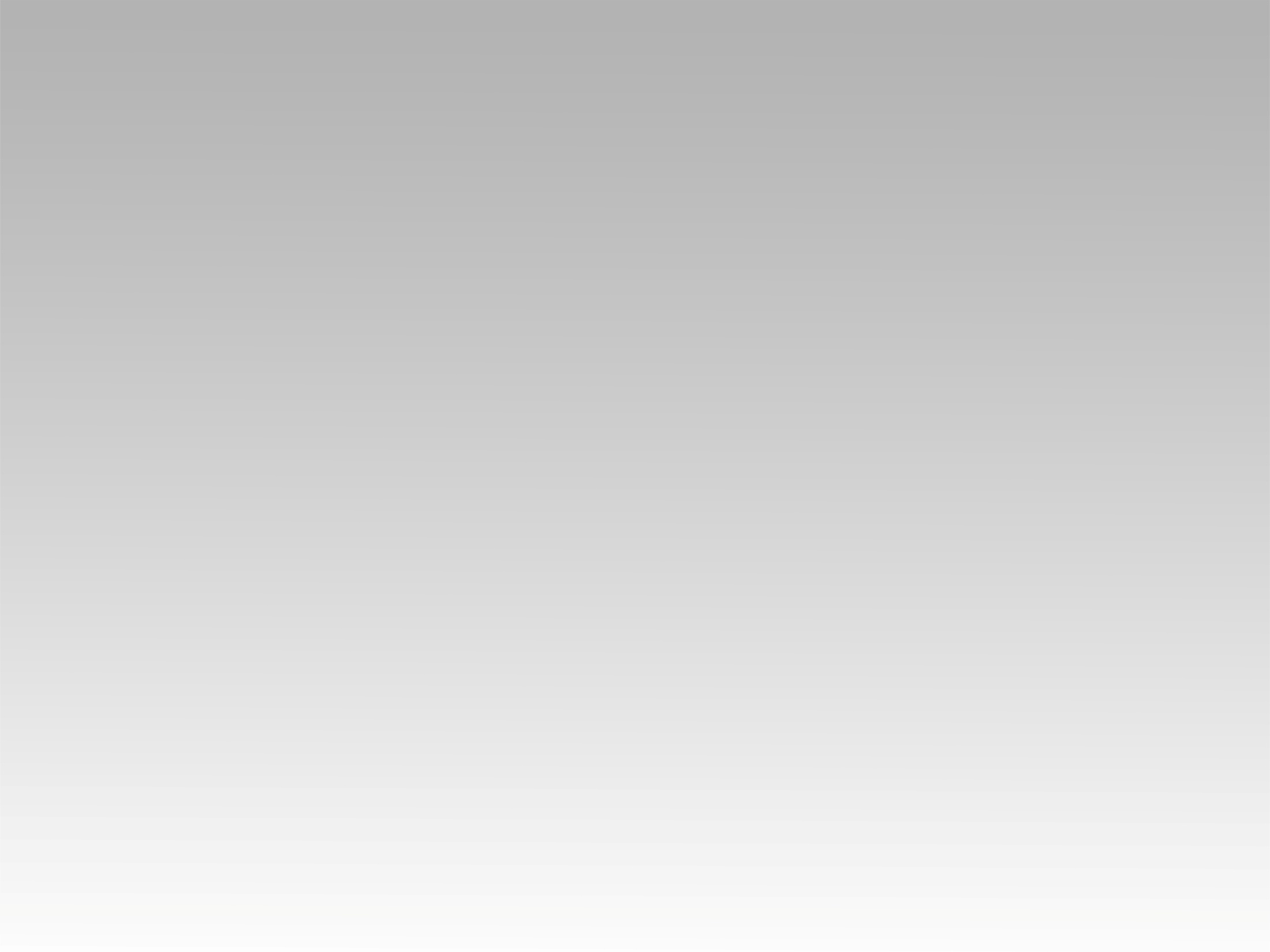 تـرنيــمة
عَارفين اللي عَمَل شَمس
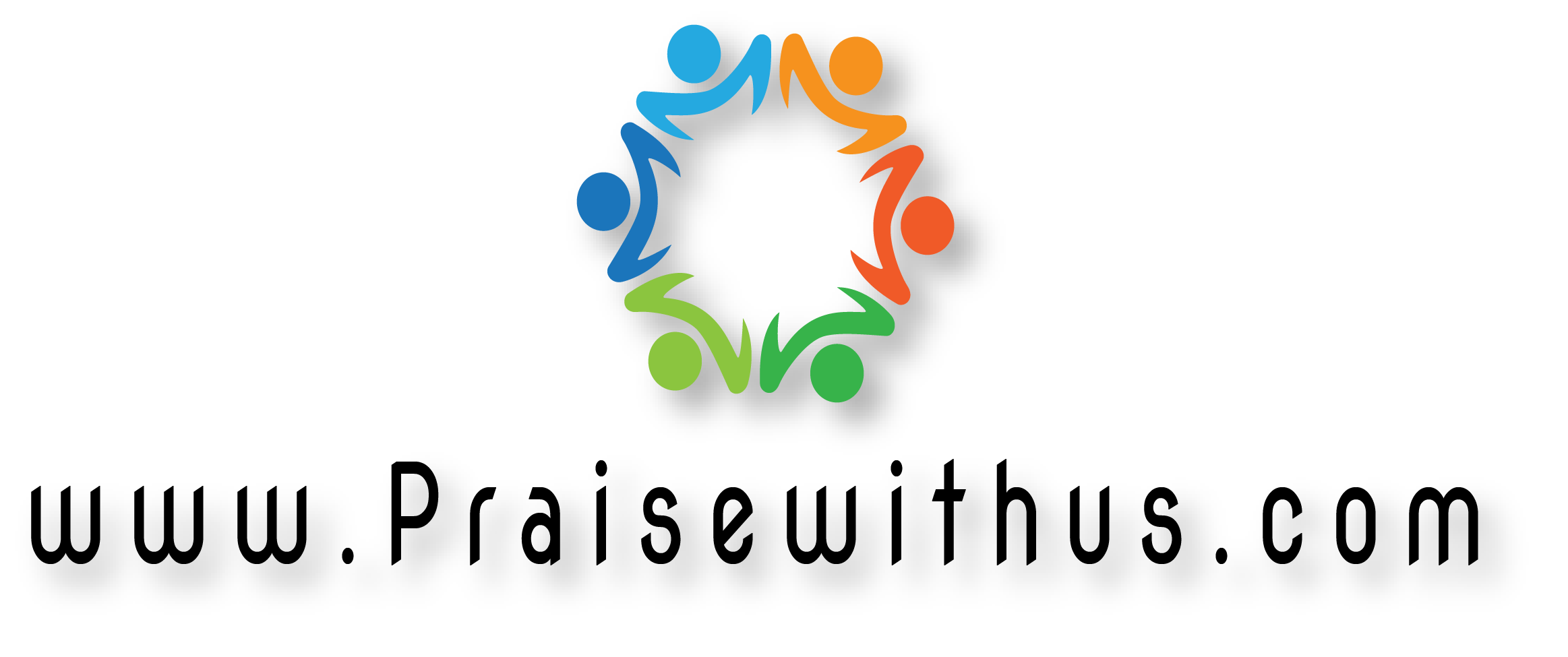 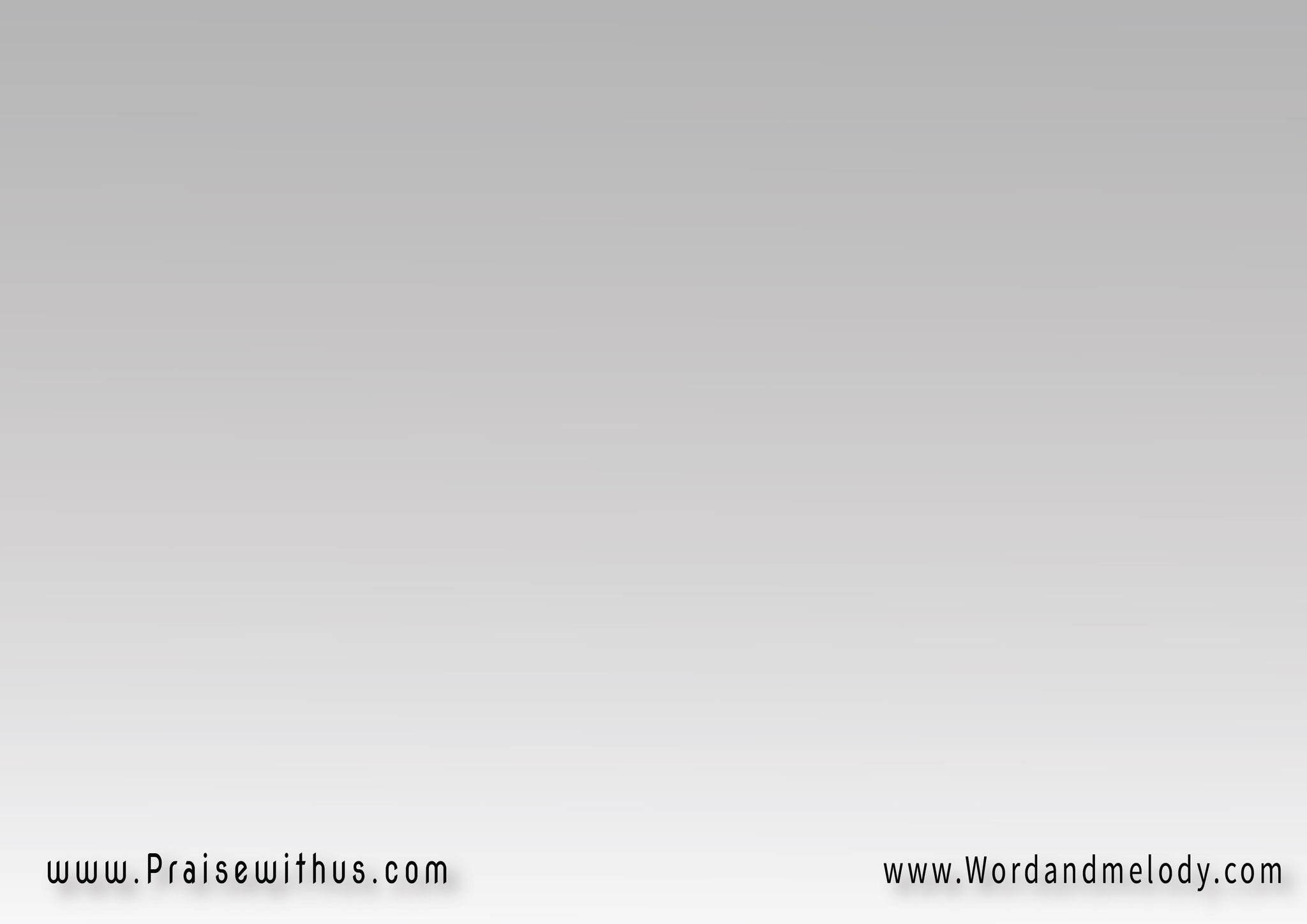 1- (عَارفين اللي عَمَل شَمس وقَمَر وكُل الدُّنيَاواللي نِسمَة مِنُّه تِدَوِّب كُل الكون في ثانيَة)2(واللي أنفاسُــه تِزَلزِل أسَاس الجَبَل)2واللي ما يعرَف نِهَايَة وبدَايته الأزَل
(aarfeen elli aamal shams we amar we kol elddonia(welli nesma menno tedawweb koll elkon fi thania)2(welli anfaso tezalzel asas eljabal)2welli ma yearaf nehaya webdayto  elazal
Do you know Him Who created the sun, the moon 
and all the creation, Who can destroy it in a second 
by a blow and Who has no beginning or end?
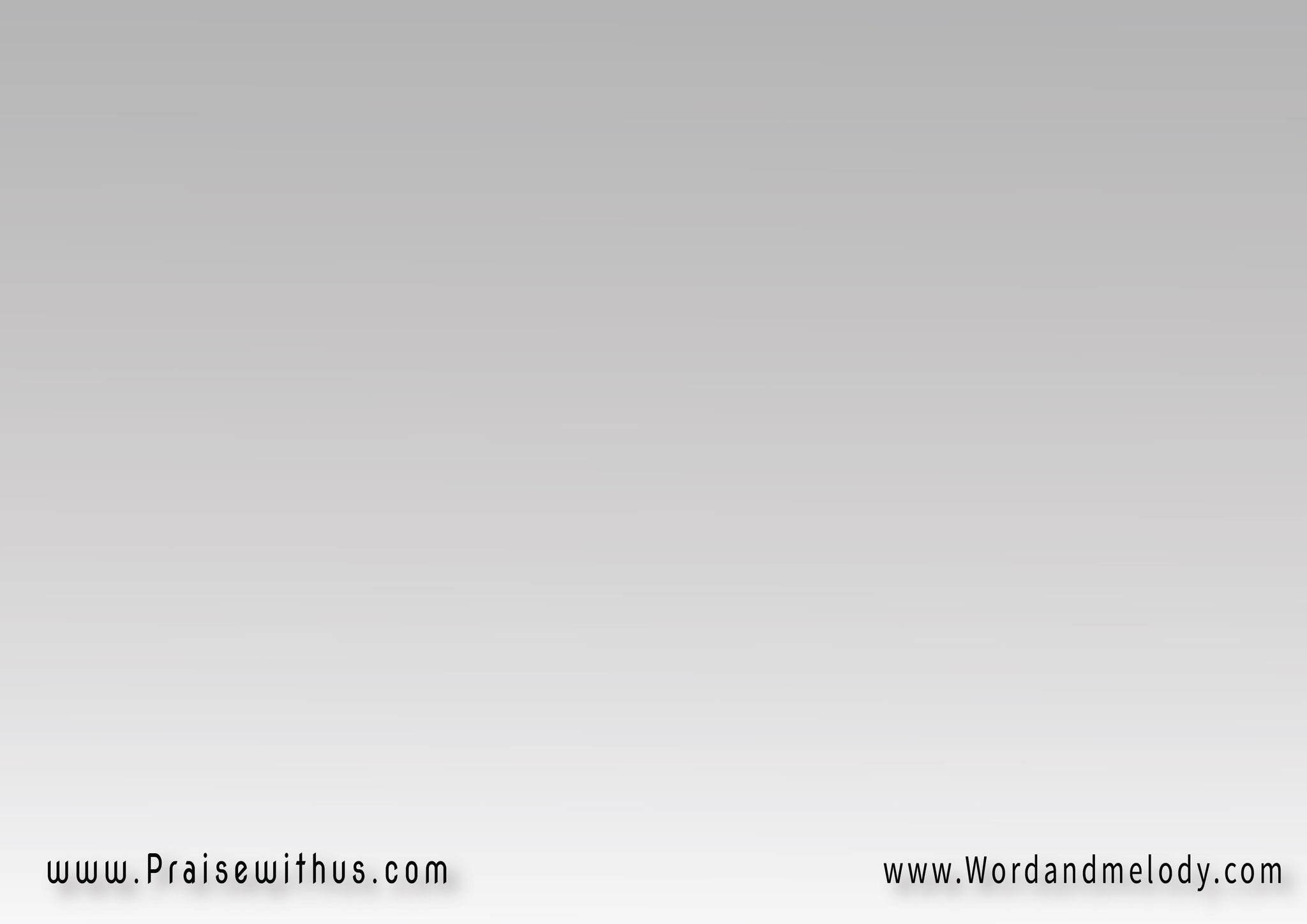 القرار:أقدَر أقول له يا أبُويَا  أقدَر أقول له حَبيبيأقدَر أقول له إلـهــي   وَأبُويَـــا وحَبيبــــي

aqdar a ol lo yaboya  aqdar a ol lo habibiaqdar a ol lo elahi  waboya we habibi




I can call Him Father, God and Beloved dear.
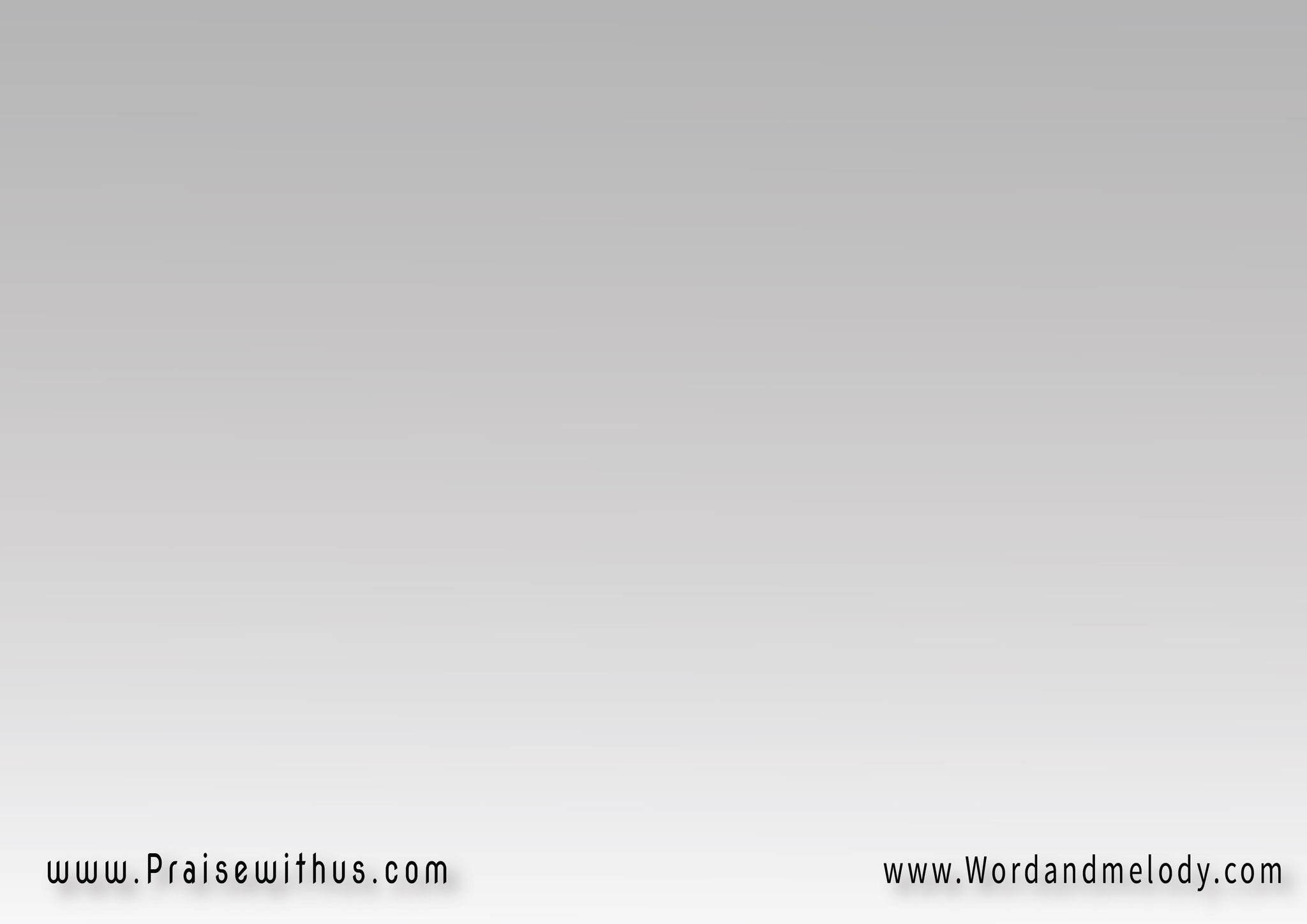 2- (عَارفِين اللي كان مَعَ مُوسَى وشَعبه في البَرِّيَّةوِاللي شَقَّ البَحر الأحمَر وعَدَّاهُم في المَيَّه)2(يُوسف لَمَّا كان في سِجنه نَجَّاه مِن الخَطَر)2وِالفِتيَة عَبَرُوا في النَّار وِمعَــــــــاهُم عَبَر
(aarfeen elli kan maa mosa we shaabo fil barriawelli shaqq elbahr elahmar we aaddahom fil maya)2(yosef lamma kan fi sejno najjah mel khatar)2wel fetia aabaro finnar we maahom aabar
Do you know Who was with Moses and his people in the wilderness and split the red sea? He saved Joseph from the prison and passed with the young men in the furnace.
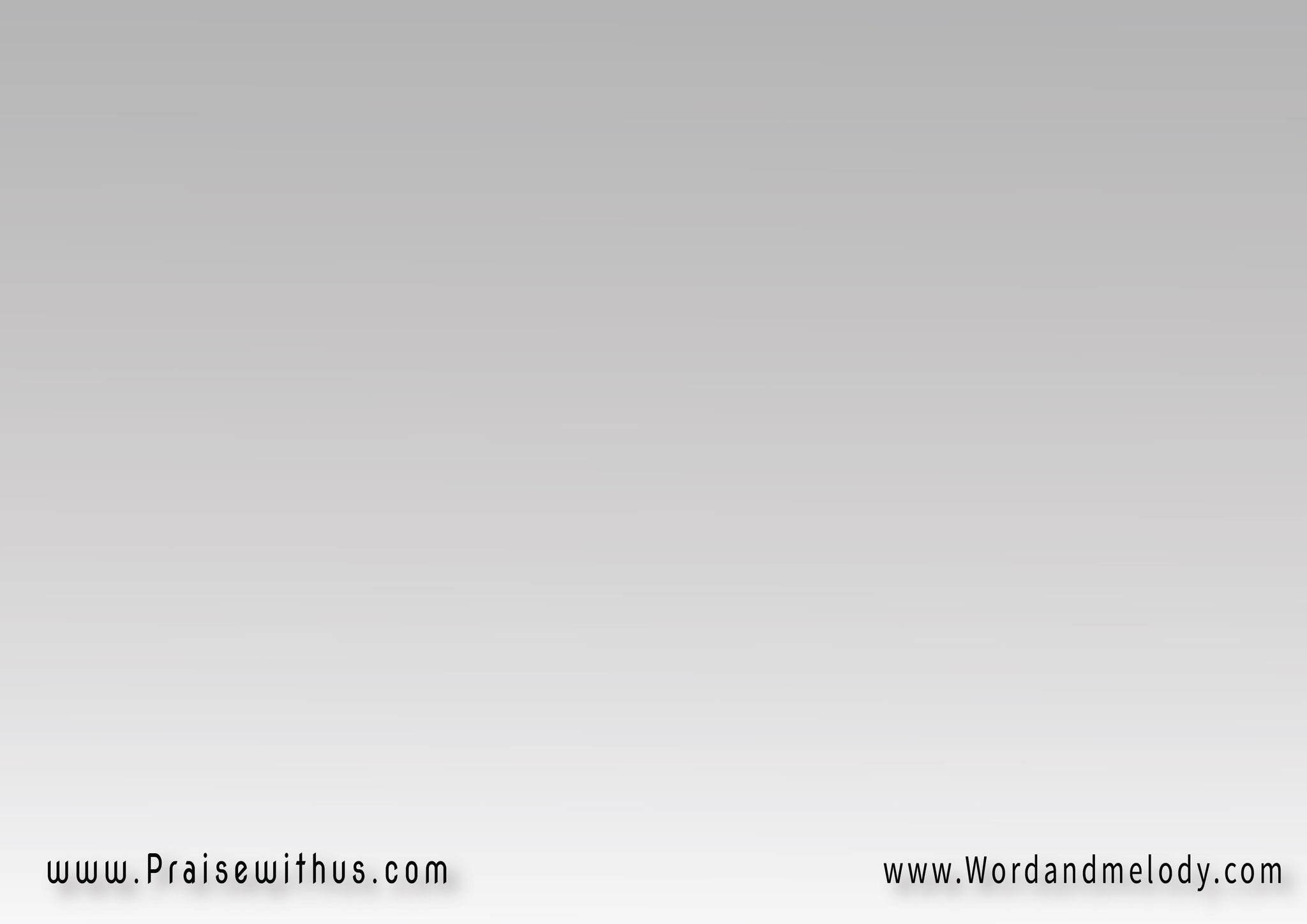 القرار:أقدَر أقول له يا أبُويَا  أقدَر أقول له حَبيبيأقدَر أقول له إلـهــي   وَأبُويَـــا وحَبيبــــي

aqdar a ol lo yaboya  aqdar a ol lo habibiaqdar a ol lo elahi  waboya we habibi




I can call Him Father, God and Beloved dear.
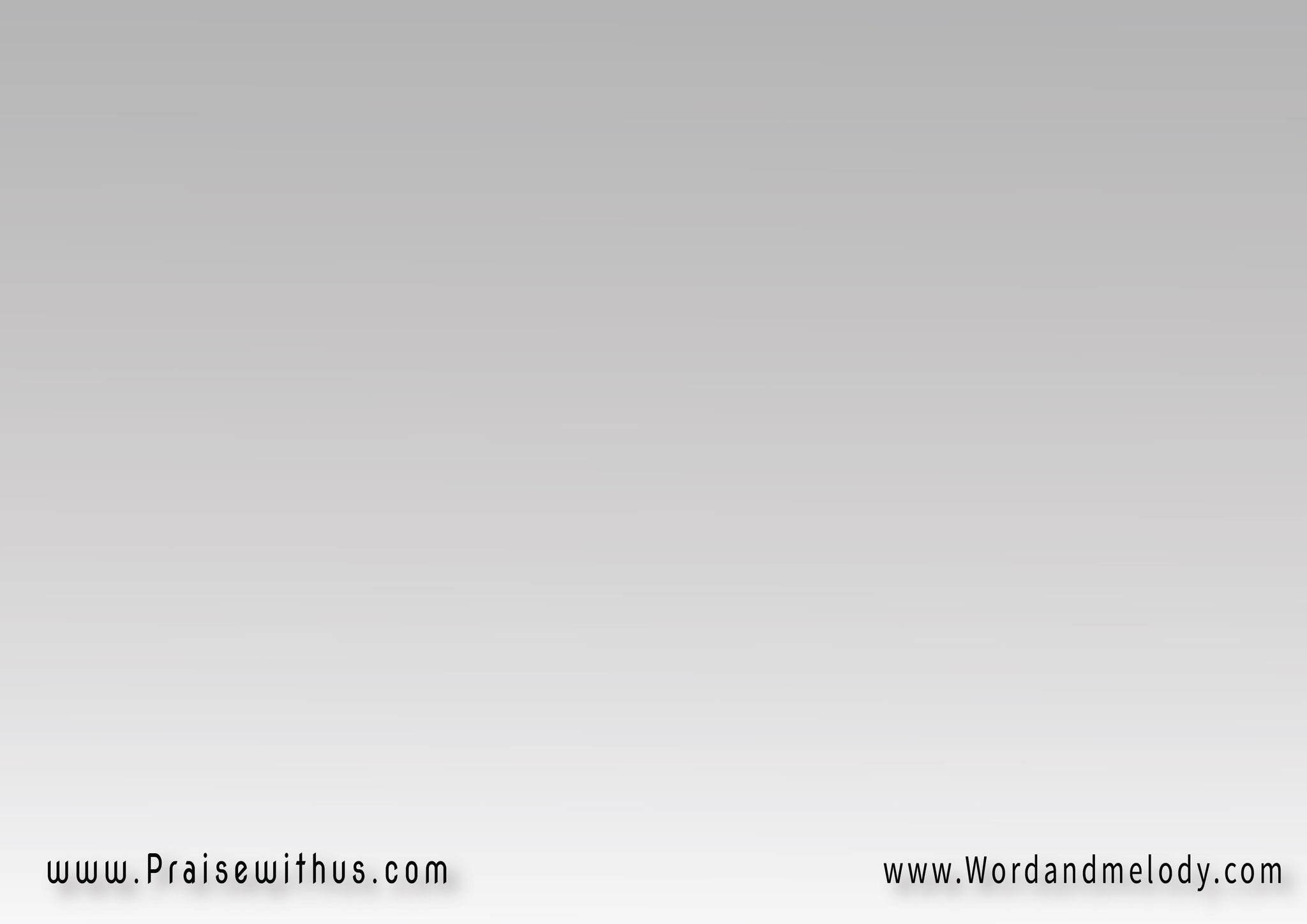 3- (عَارفِين لَمَّا كان مَصيري مُوت ونار أبَدِيَّةنِزِل وِاِتصَلَب بدَالي وسَحَق رَاس الحَيَّة)2(شَال عَنِّي عَار الخَطِيَّة ونامُوس العَمَل)2وصَار لي فِيه الضَّمَان وِشَفاعَة وأمَل
(aarfeen lamma kan maSeeri mot we nar abadianezel wetSalab badali we sahaq ras elhayya)2(shal aanni aar elkhatia we namos elaamal)2we Sar li fih eDDaman we shafaa we amalMy fate was eternal death in fire but He came and was crucified for me to lift up the judgment of the law and He became my hope and security.
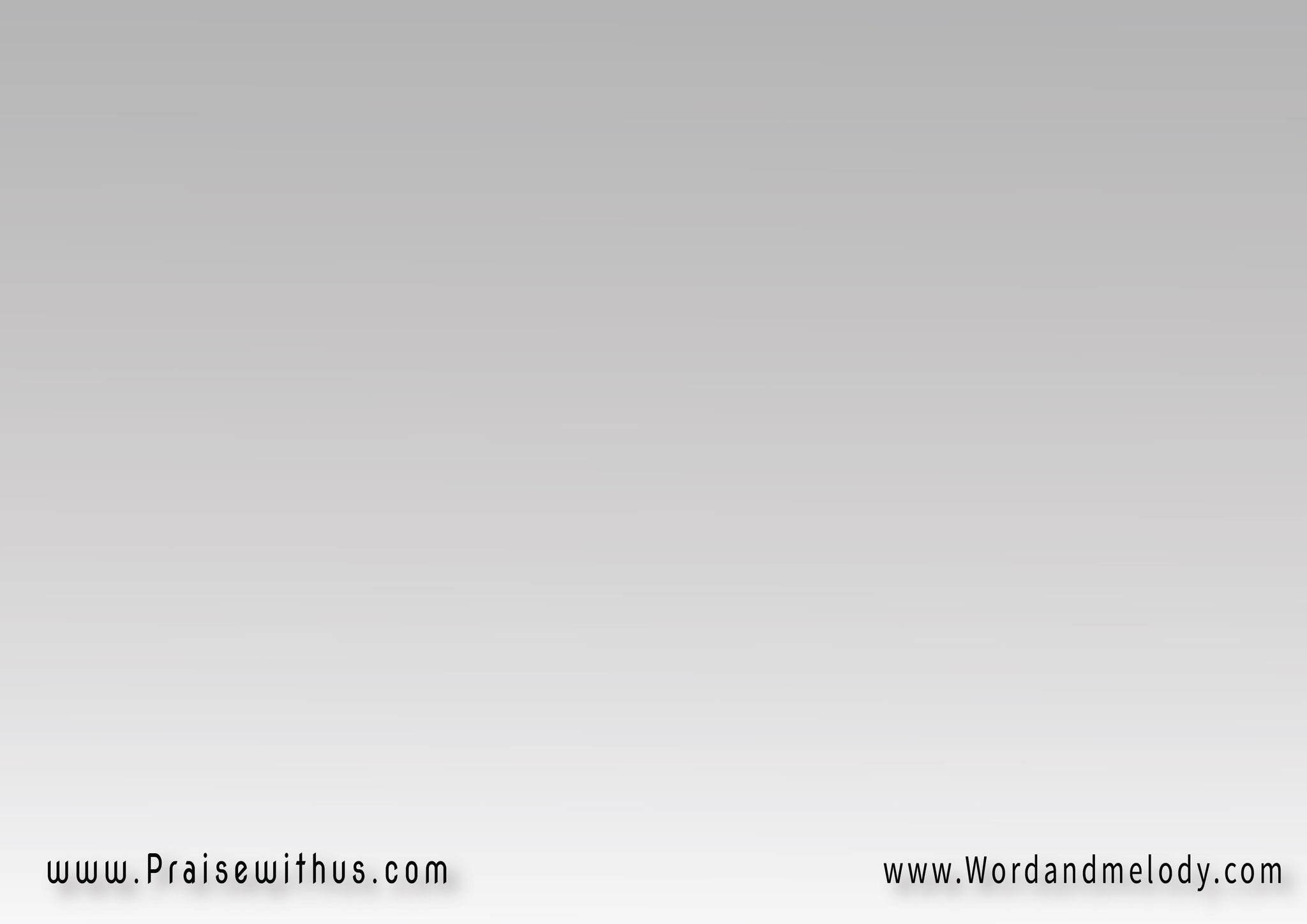 القرار:أقدَر أقول له يا أبُويَا  أقدَر أقول له حَبيبيأقدَر أقول له إلـهــي   وَأبُويَـــا وحَبيبــــي

aqdar a ol lo yaboya  aqdar a ol lo habibiaqdar a ol lo elahi  waboya we habibi




I can call Him Father, God and Beloved dear.
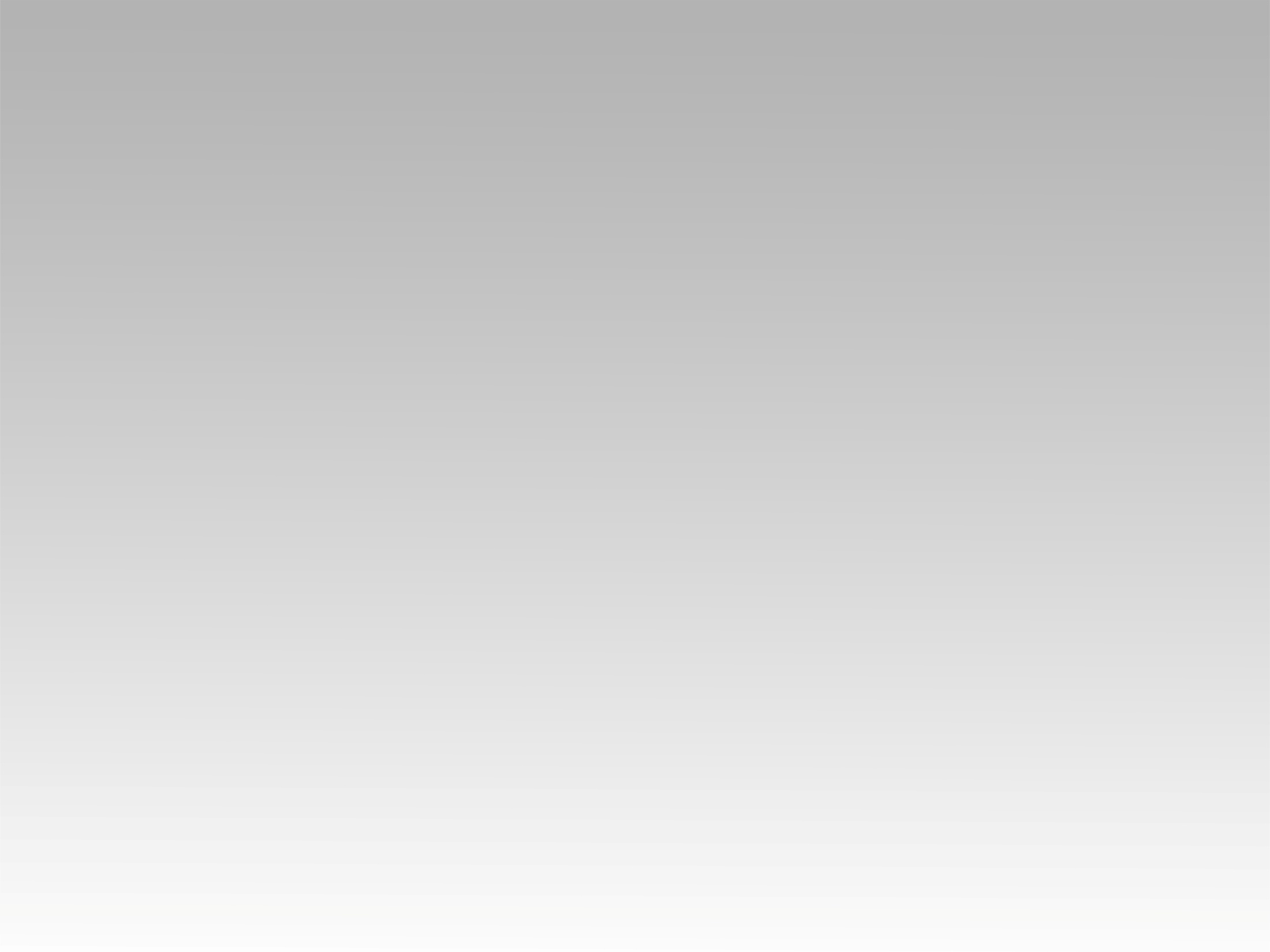 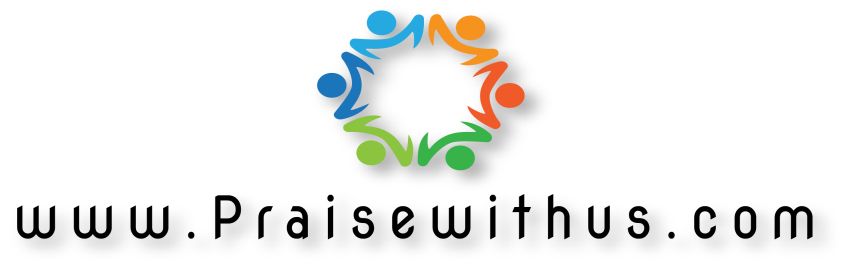